AI for Medicine
Lecture 04: 
Ranked Retrieval– Part I

January 30, 2023
Mohammad Hammoud
Carnegie Mellon University in Qatar
Today…
Last Lecture:
AI Applications in Medicine- Part II

Today’s Lecture:
Ranked Retrieval – Part I

Announcement:
Assignment 1 is due today by midnight
Information Retrieval
Information Retrieval (IR) is concerned with searching over and ranking (large) data collections
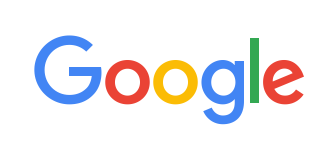 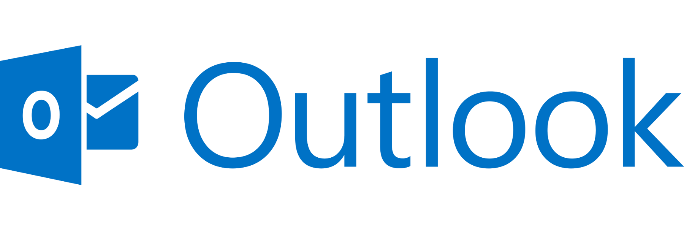 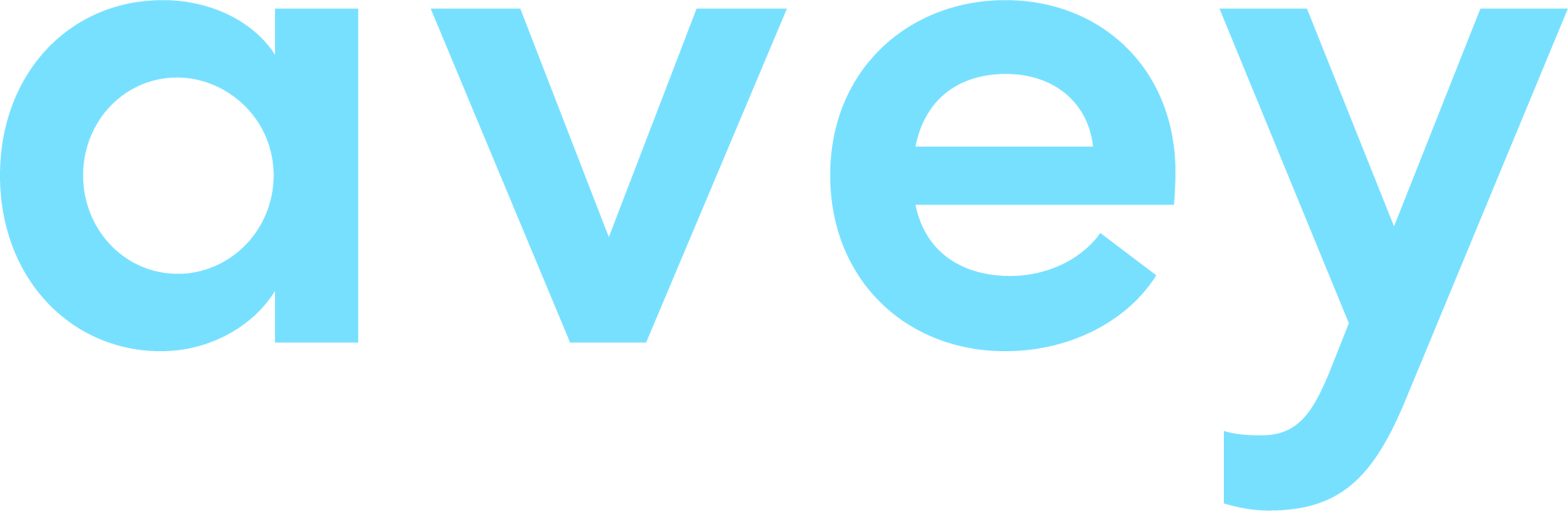 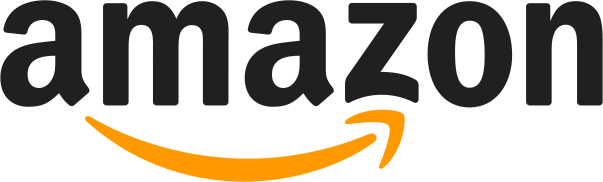 Information Retrieval
More precisely, Information Retrieval (IR) is concerned with:
Finding material (usually documents– E.g., medical notes written by clinicians during patient-clinician encounters) 
of an unstructured nature (usually text)
that satisfies an information need from within large collections (usually stored on computers).

Example: Which notes include “thirst and fatigue but not dizziness”?
One way of doing this is to exhaustively search the whole collection, looking up each document and figuring out which documents contain thirst and fatigue but not dizziness
Exhaustively Searching the Text of Each Doc
…
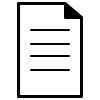 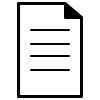 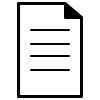 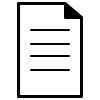 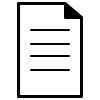 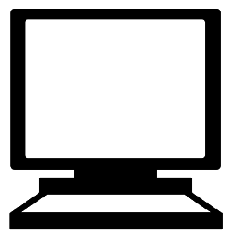 thirst and fatigue but not dizziness
Query
…
…
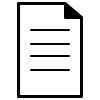 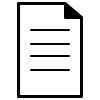 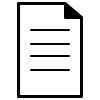 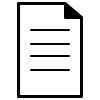 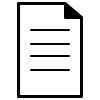 Large Document Collection
Exhaustively Searching the Text of Each Doc
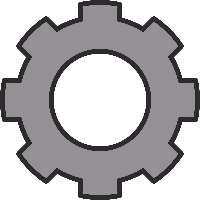 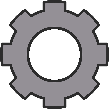 Lookup (e.g., grep in Unix)
…
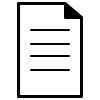 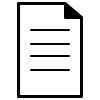 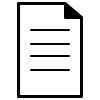 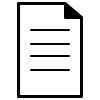 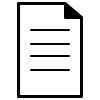 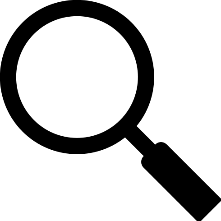 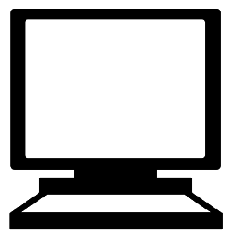 thirst and fatigue but not dizziness
Query
…
…
Very Slow!
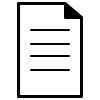 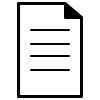 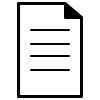 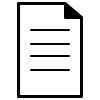 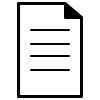 Large Document Collection
Binary Term-Document Incidence Matrix
Alternatively, we can use a binary term-document incidence matrix
Documents
Terms
1 if the note (e.g., Note 2) contains the term (e.g., Headache)
0 if the note (e.g., Note 4) does not contain the term (e.g., Headache)
Binary Term-Document Incidence Matrix
Alternatively, we can use a binary term-document incidence matrix
Query: Which notes include thirst and fatigue but not dizziness?
Answer: Apply bitwise AND on the vectors of thirst, fatigue, and dizziness (complemented)
Binary Term-Document Incidence Matrix
Alternatively, we can use a binary term-document incidence matrix
Incidence Vector
Query: Which notes include thirst and fatigue but not dizziness?
100100
Binary Term-Document Incidence Matrix
Alternatively, we can use a binary term-document incidence matrix
Incidence Vector
Query: Which notes include thirst and fatigue but not dizziness?
100100 AND 100100
Binary Term-Document Incidence Matrix
Alternatively, we can use a binary term-document incidence matrix
Incidence Vector
Query: Which notes include thirst and fatigue but not dizziness?
100100 AND 100100 AND 011101
Binary Term-Document Incidence Matrix
Alternatively, we can use a binary term-document incidence matrix
100100
100100
011101
Query: Which notes include thirst and fatigue but not dizziness?
000100
100100 AND 100100 AND 011101 =
000100
Boolean Queries
The type of the “thirst and fatigue but not dizziness” query is Boolean
Documents either match or do not match

Boolean queries often produce too few or too many results (1000s)
AND gives too few; OR gives too many

This is not good for the majority of users, who usually do not want to wade through 1000s of results 

To address this issue, ranked retrieval models can be utilized
Ranked Retrieval Models
Ranked Retrieval Models: Jaccard Coefficient
Jaccard(Query, Document 1) = 1/6
Jaccard(Query, Document 2) = 1/8
Ranked Retrieval Models: Jaccard Coefficient
Document 1 will appear before Document 2 in the ranked list!
Ranked Retrieval Models: Jaccard Coefficient
Jaccard(Query, Document 1) = 1/6
Jaccard(Query, Document 2) = 3/20
Ranked Retrieval Models: Jaccard Coefficient
Document 1 will still appear before Document 2 in the ranked list, but it is not clear whether Document 1 is more relevant to the Query than Document 2!
Ranked Retrieval Models: Jaccard Coefficient
Term-Document Count Matrix
To account for term frequency, we can use a term-document count matrix
Our previous binary term-document incidence matrix
Term-Document Count Matrix
To account for term frequency, we can use a term-document count matrix
A term-document count matrix
Term-Document Count Matrix
To account for term frequency, we can use a term-document count matrix
Headache appeared 3 times in Note 3
Term Frequency
The term frequency, tft,d, of term t in document d is defined as the number of times that t occurs in d 

But how to use tft,d when computing query-document match scores?
A document with 10 occurrences of a term is more relevant than a document with 1 occurrence of the term, but not necessarily 10 times more relevant!
Relevance does not increase proportionally with term frequency
To this end, we can use log-frequency weighting
Log-Frequency Weighting
Log-Frequency Weighting: Example
Here is our previous term-document count matrix
Log-Frequency Weighting: Example
Here is the corresponding term-document log frequency matrix
Log-Frequency Weighting: Example
Here is the corresponding term-document log frequency matrix
Query: Cough and headache
Log-Frequency Weighting: Example
Here is the corresponding term-document log frequency matrix
Query: Cough and headache
Log-Frequency Weighting: Example
Here is the corresponding term-document log frequency matrix
Query: Cough and headache
Log-Frequency Weighting: Example
Here is the corresponding term-document log frequency matrix
Query: Cough and headache
Log-Frequency Weighting: Example
Here is the corresponding term-document log frequency matrix
Query: Cough and headache
Log-Frequency Weighting: Example
Here is the corresponding term-document log frequency matrix
Query: Cough and headache
Log-Frequency Weighting: Example
Here is the corresponding term-document log frequency matrix
Query: Cough and headache
Rare vs. Common Terms
But, rare terms are more informative than frequent terms
E.g., Stop words like “a”, “the”, “to”, “of”, etc., are frequent but not very informative
E.g., A document containing the word “arrhythmias” is very likely to be relevant to the query “arrhythmias”
We want higher weights for rare terms than for more frequent terms
This can be achieved using document frequency
Document Frequency
Document Frequency
Document Frequency
TF.IDF (or TF-IDF) Weighting
TF.IDF (or TF-IDF) Weighting
TF.IDF: Example
Here is the term-document count matrix of our earlier example
TF.IDF: Example
And, here is the corresponding term-document log frequency matrix
TF.IDF: Example
And, here is the respective term-document TF.IDF matrix
TF.IDF: Example
And, here is the respective term-document TF.IDF matrix
Query: Cough and headache
Next Class…
Ranked Retrieval – Part II
References
Schütze, Hinrich, Christopher D. Manning, and Prabhakar Raghavan. Introduction to information retrieval. Vol. 39. Cambridge: Cambridge University Press, 2008.